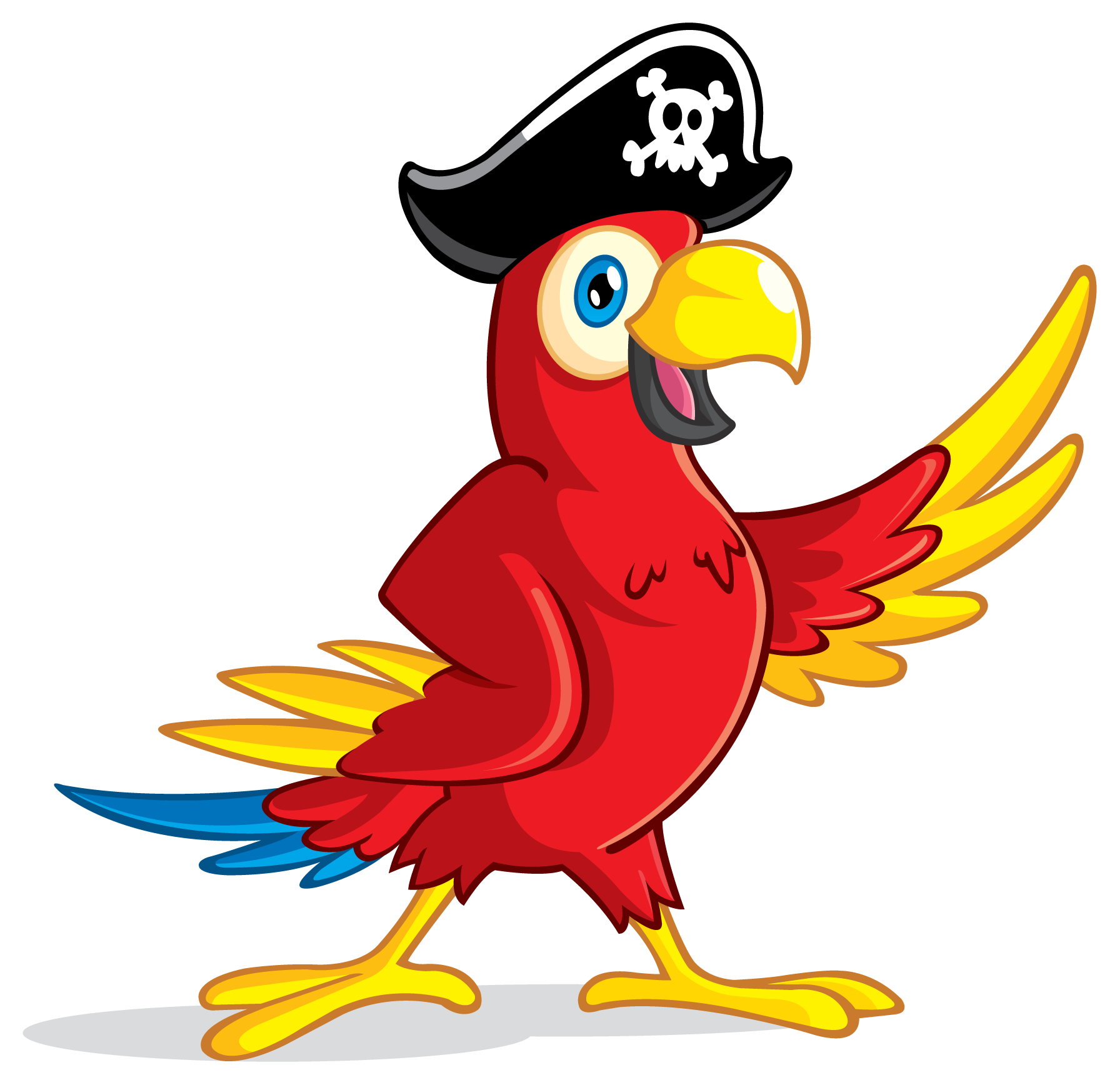 GNG 1103
Pete the Pirate Parrot
Gabriel Fitzgerald-Biernath
Jeff Delgaty
Mithra Perera
Nathan Napper
Jin Xu
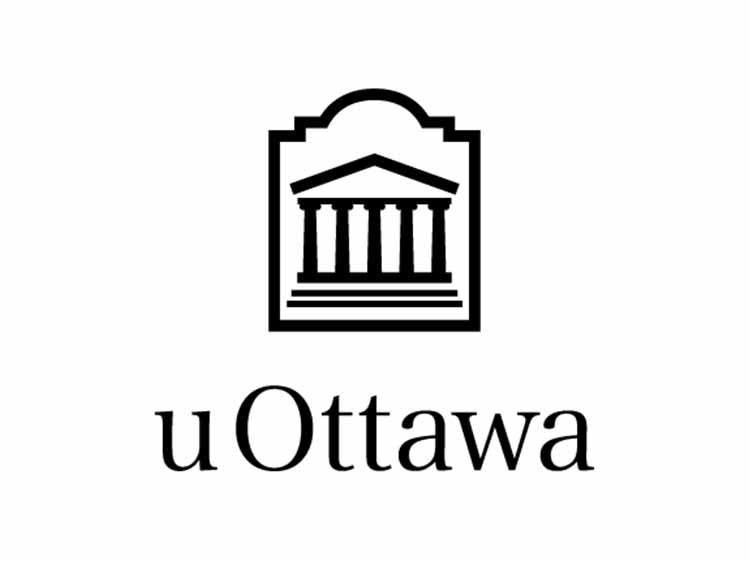 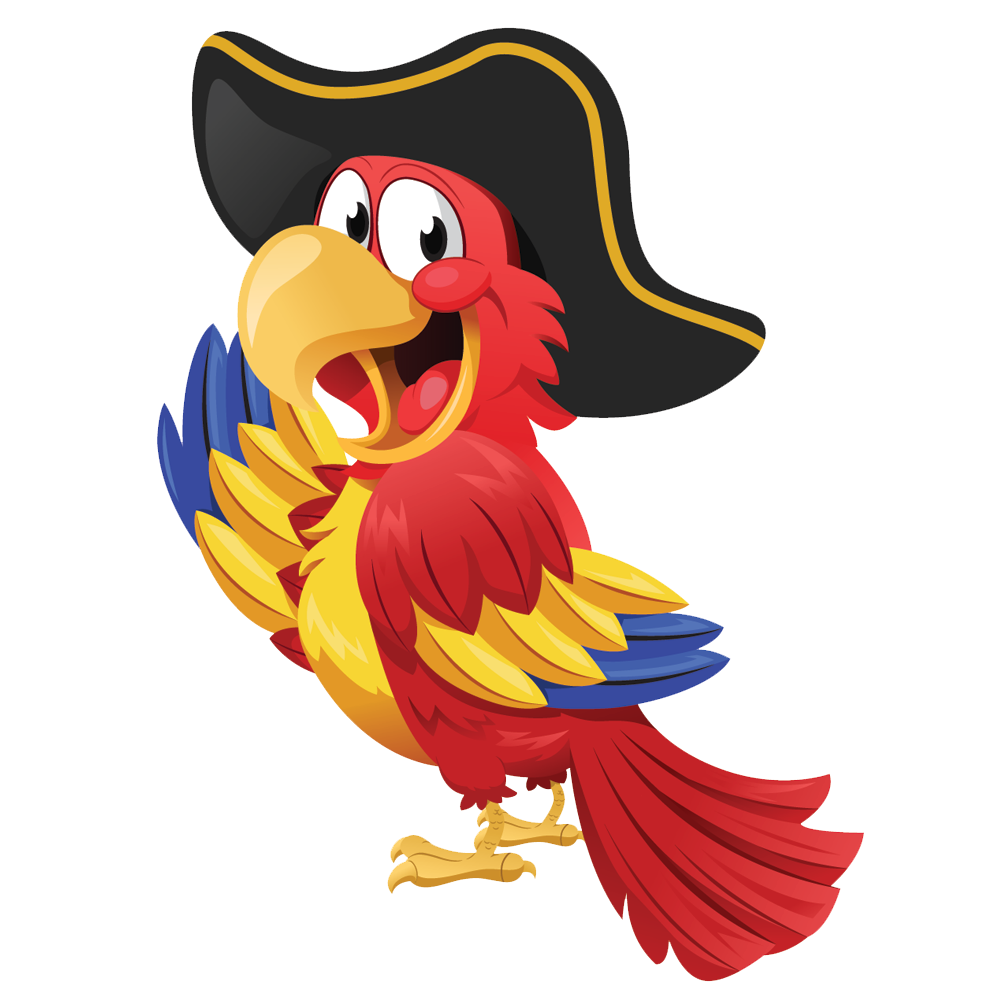 Structure of Presentation
Problem Statement
Design Criteria
Purpose and Objectives
Modifications
Overall Costs
Components of Pete the Parrot
Lessons Learned
Future Aspirations
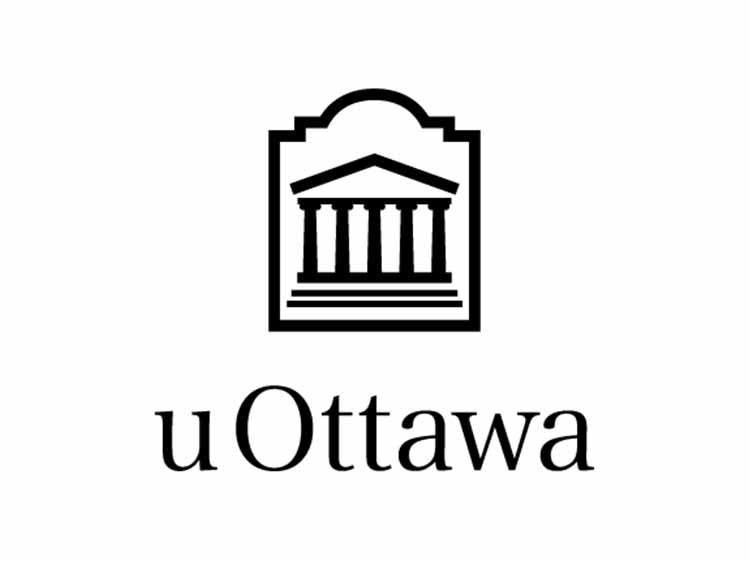 Problem Statement
The customer wanted our team to design a structure that contains various robotic functions that are innovative, interactive and that incorporate a SteamPunk theme.
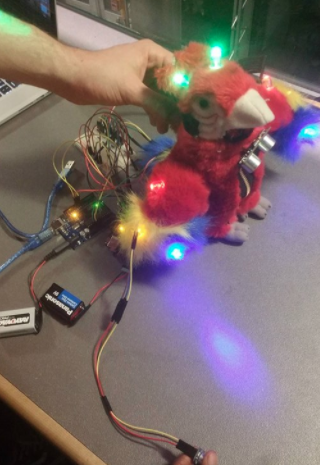 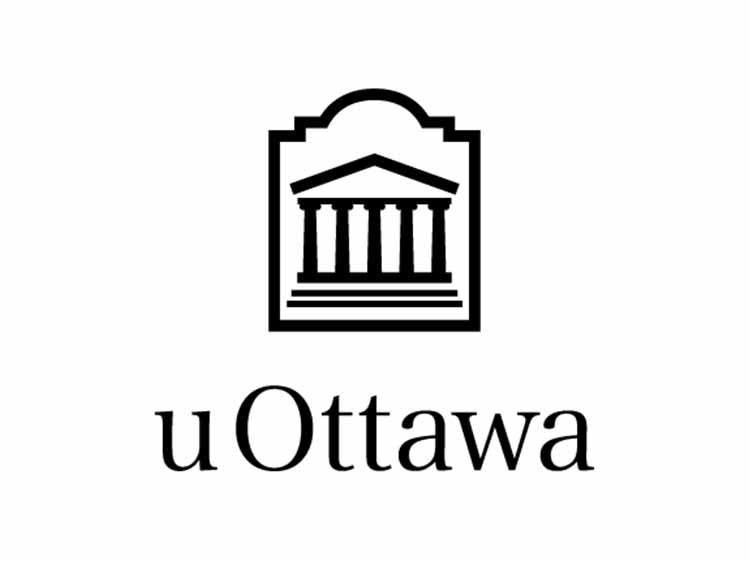 Design Criteria
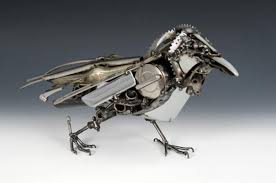 Desired customer needs:
Has to have a robotic function
Incorporates a SteamPunk theme

Parameters:
Budget of $100
Size (20ft max)
Has at least one robotic function
Time
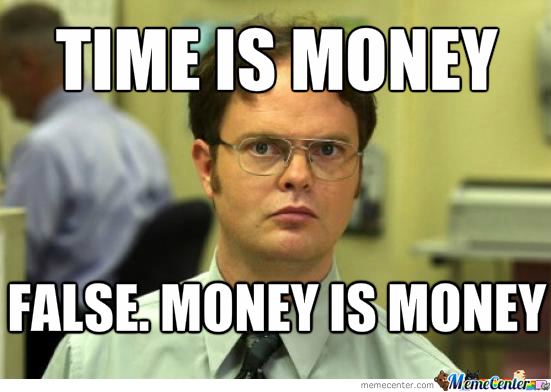 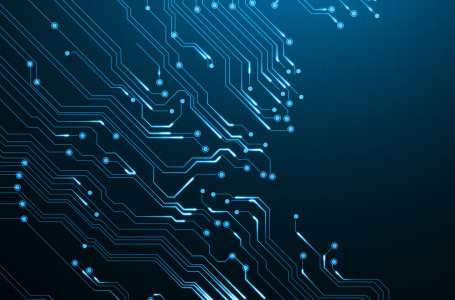 Purpose and Objectives
Learn how to work on an engineering project with a group
Apply our knowledge of C language learnt GNG1106
Learn the basics of Arduino programming
Apply some of the mechanics learnt GNG1105
Apply circuit theory and electronics concepts
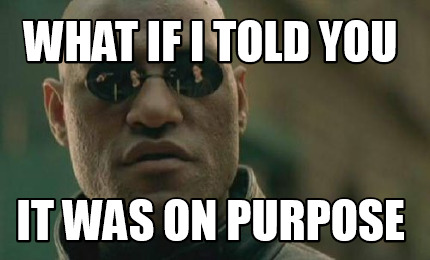 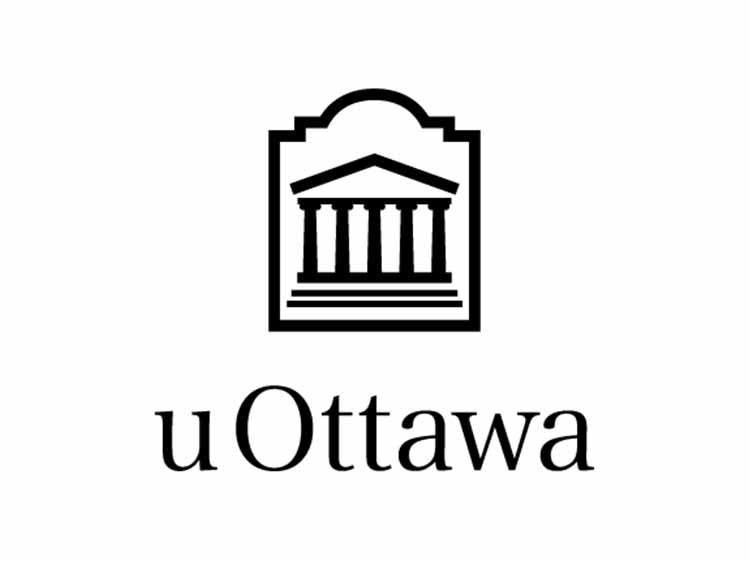 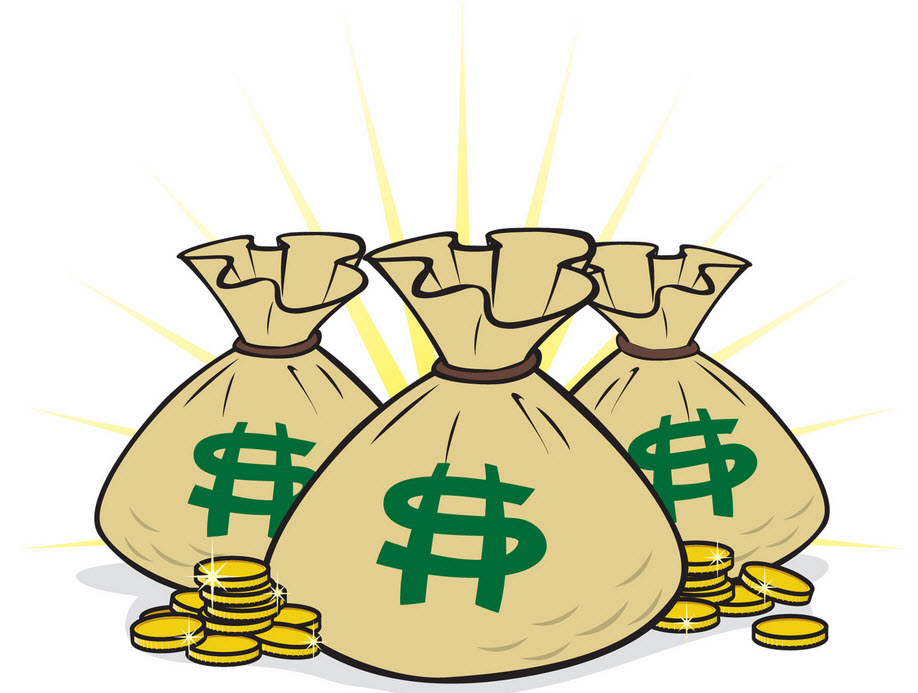 Overall Costs
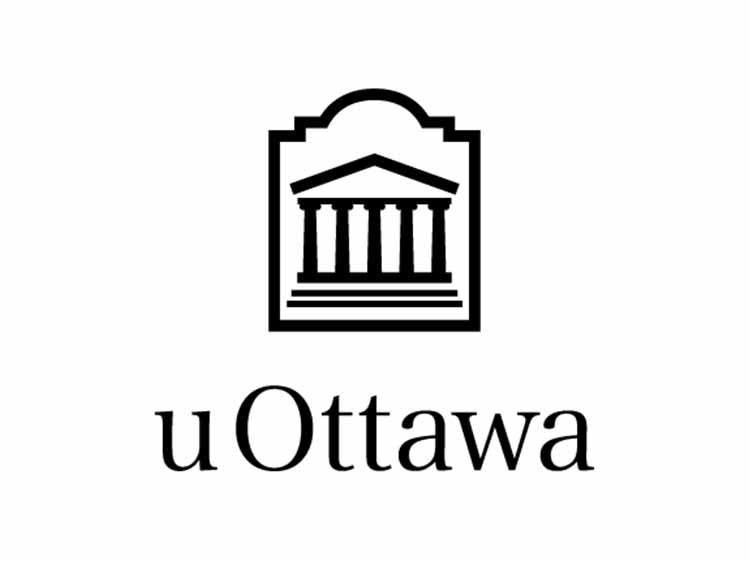 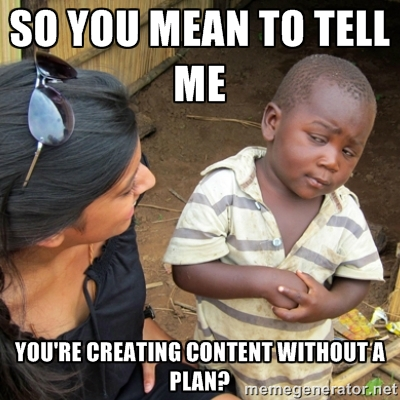 Modifications
Prototype 1:
The Parrot is able to dispense a PEZ candy from its mouth when motion is sensed. 
Prototype 2:
The Parrot is able to dispense a PEZ candy from it’s mouth and move its wings when motion is sensed. 
The Parrot is able to verbally communicate with the user when initiated.
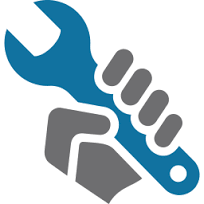 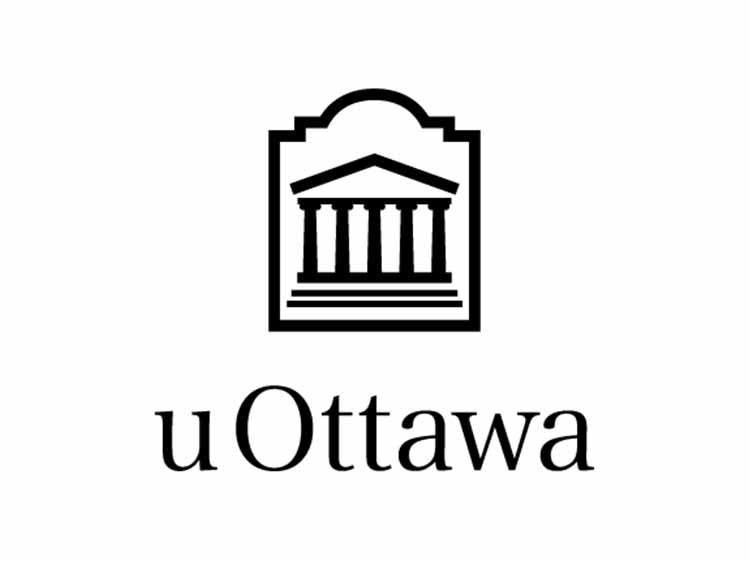 Modifications Continued
Prototype 3: 
The Parrot is able to dispense a PEZ candy from it’s mouth and move its wings when motion is sensed. 

A Parrot with various lights that respond to the amount of noise within its in particular area.
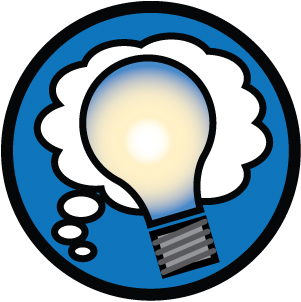 PEZ Dispenser
Components:
Servo Motor
PEZ dispenser
Elastics
String and tape
Sensor
Arduino Uno R3
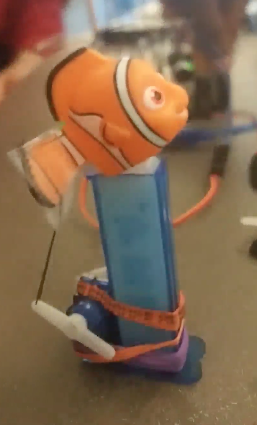 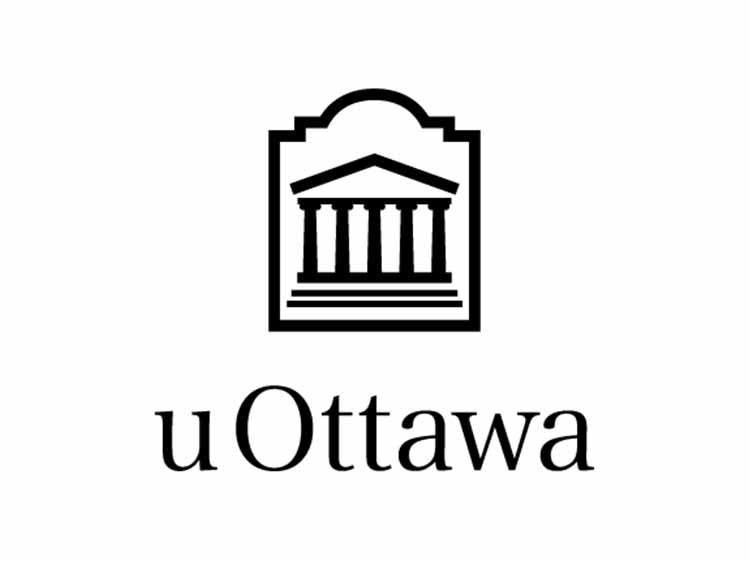 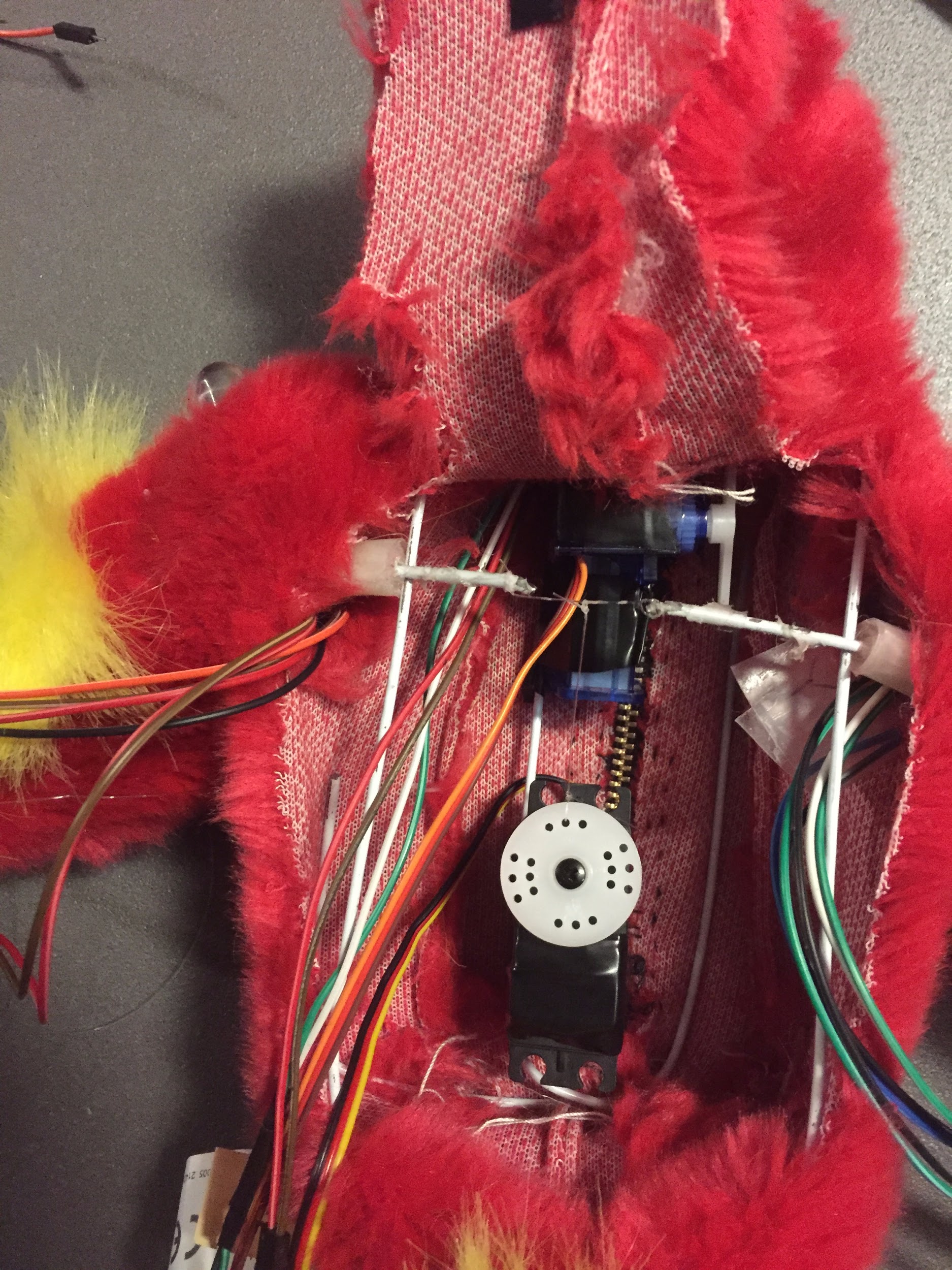 Movement of the Wings
Components:
Servo motor
Fishing line
Coat Hangers
Tape
Sensor
Arduino Uno R3
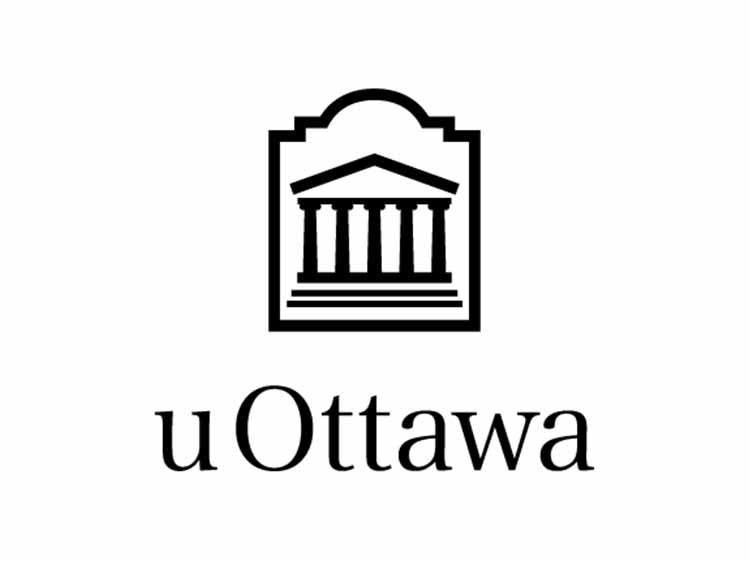 LED’s
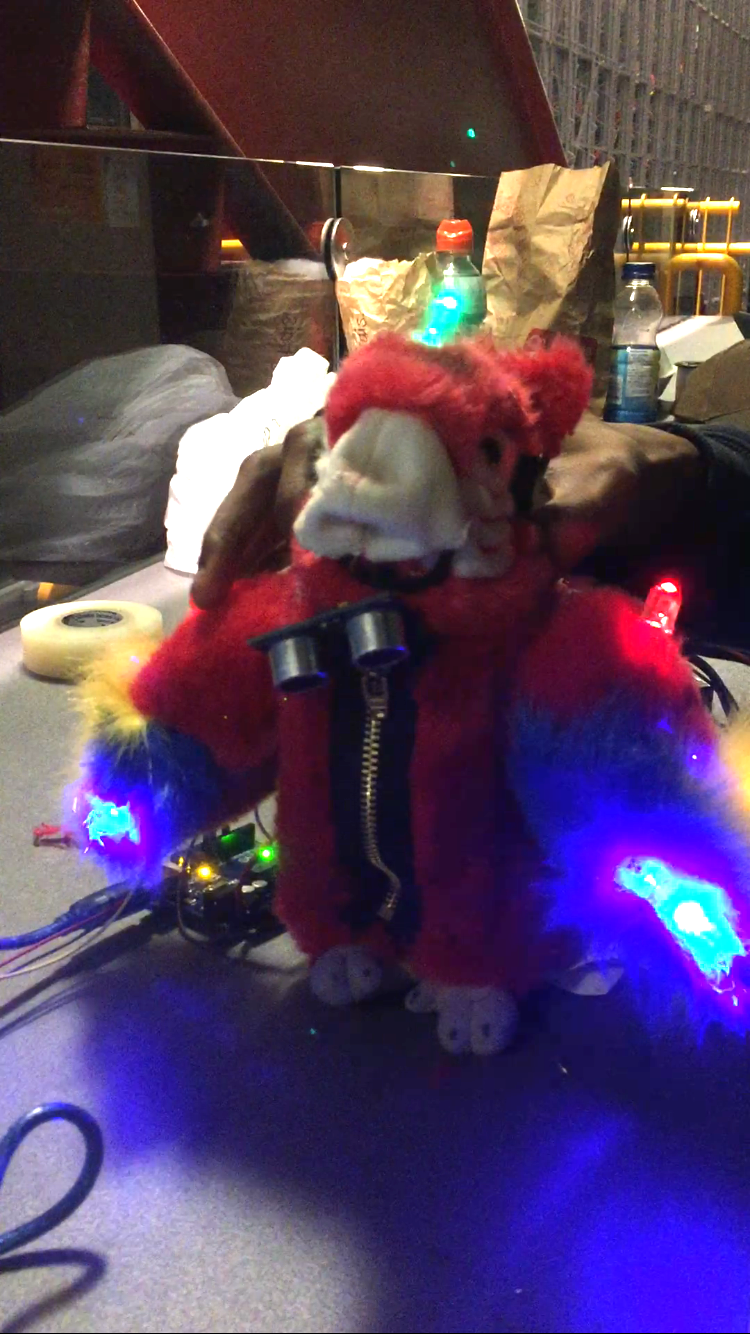 Components:
LED lights
Resistors (220Ω)
Wires
Microphone
Arduino Uno R3
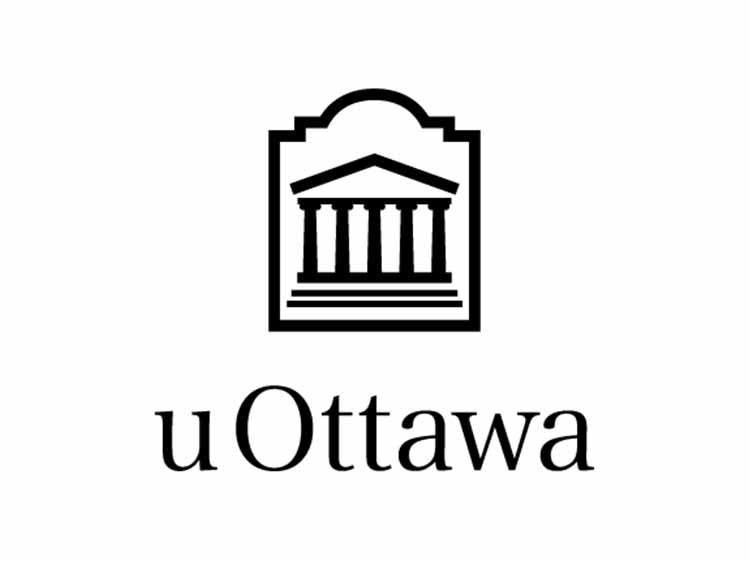 Demonstration
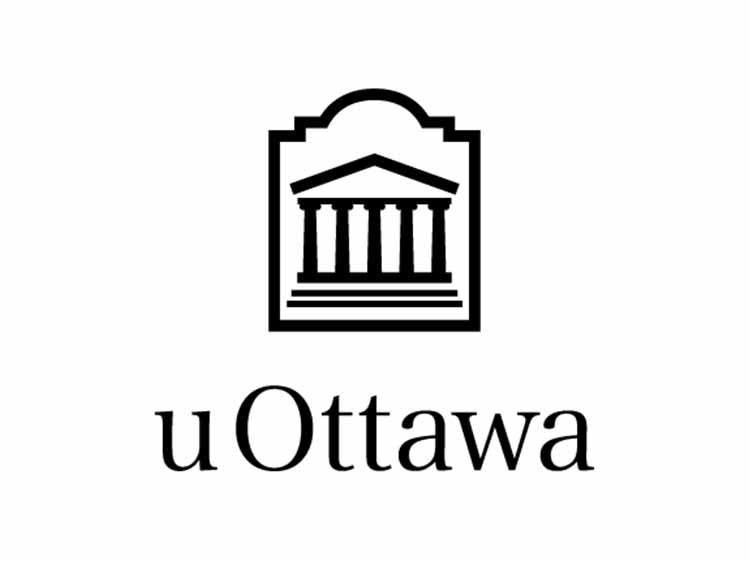 Lessons Learned
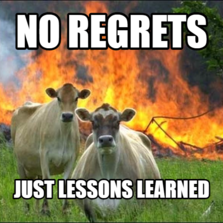 Obtain our materials earlier
Invest more time in research of components
More group meetings
Distribute work more effectively
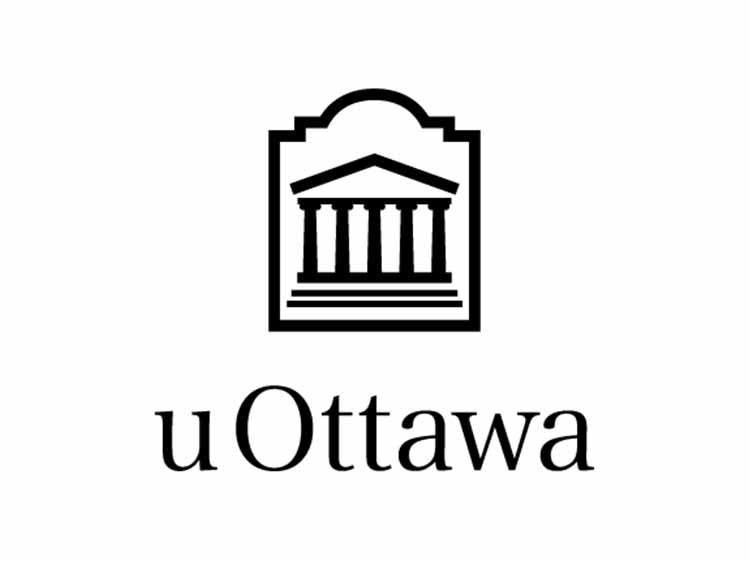 Future Aspirations
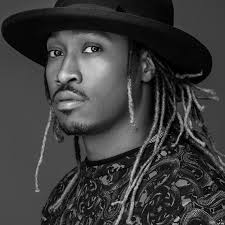 Add voice interaction (MOVI)
Purchase a larger bird
Improved mechanics for the wings
Improve the frame
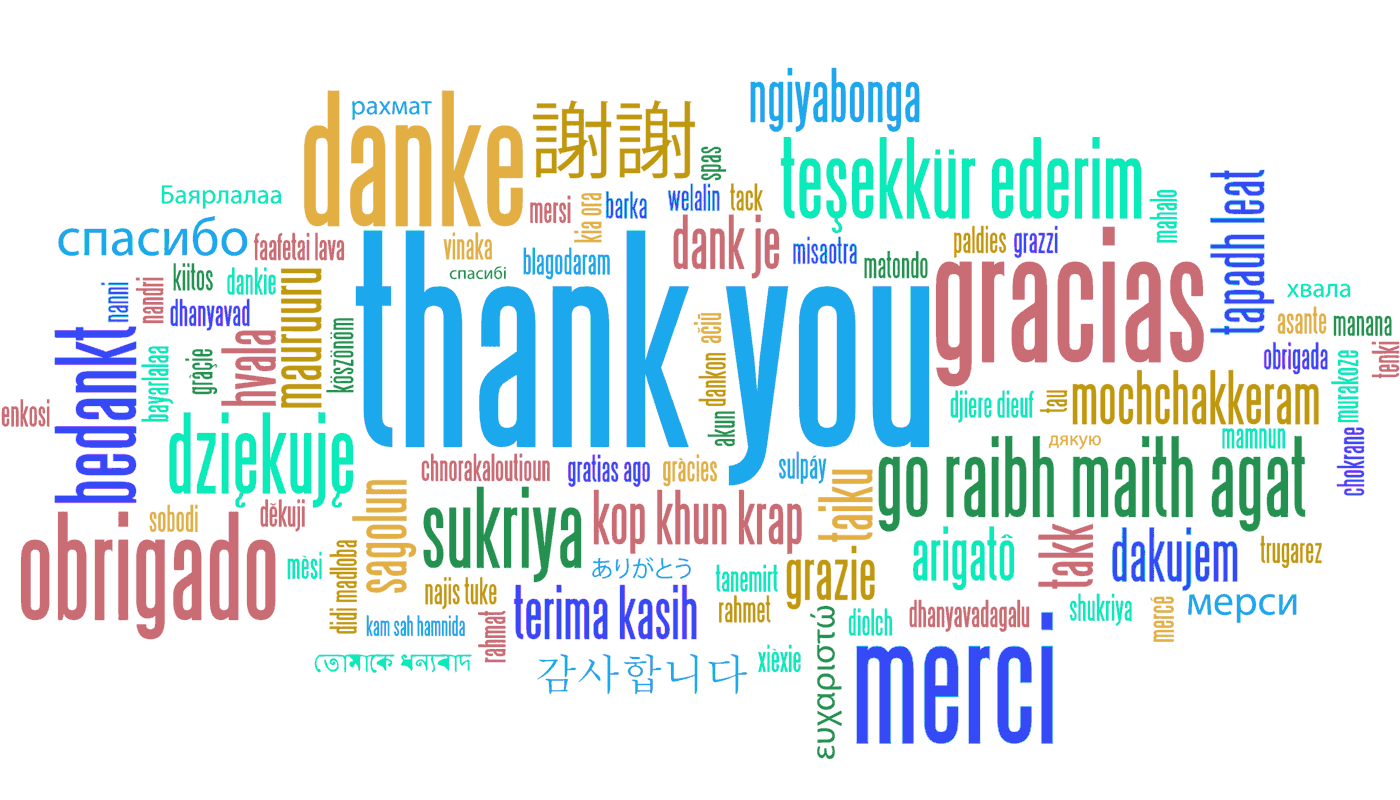 Thank you for listening!!
Any questions???